Needs AssessmentsKadi Row & Jenna KlinkEvaluation and Program Development SpecialistsDivision of Extension
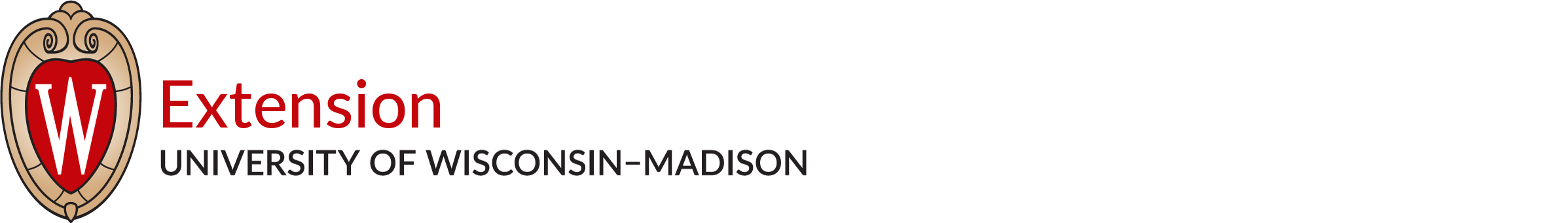 November 4, 2019
Overview of today’s content
The what and why of needs assessments
3 main steps to conducting a needs assessment
Further tips and resources
5 key points
They are not a one and done
 They are collaborative efforts
 It’s important to have multiple sources
 Assets are as important as needs
 There is help!
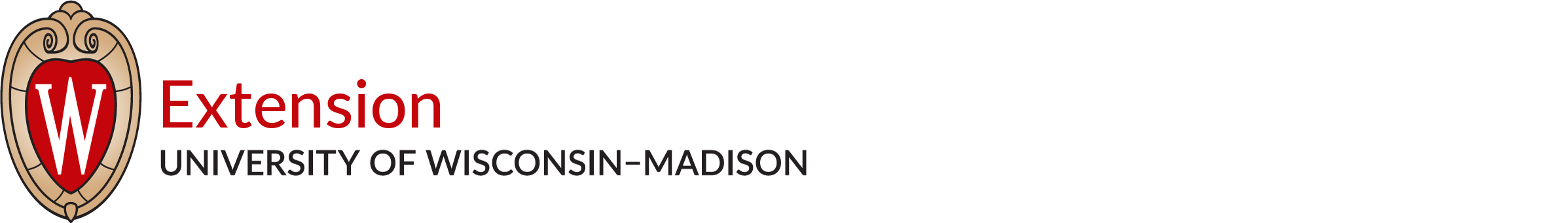 Rad Resource
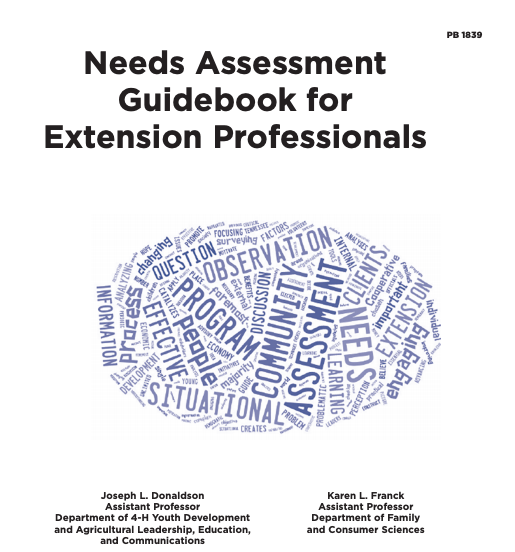 Why/when have you done a needs assessment?
What is a needs assessment?
Process to identify what people/communities need and  what assets exist

Used to focus a response

Not just a one and done
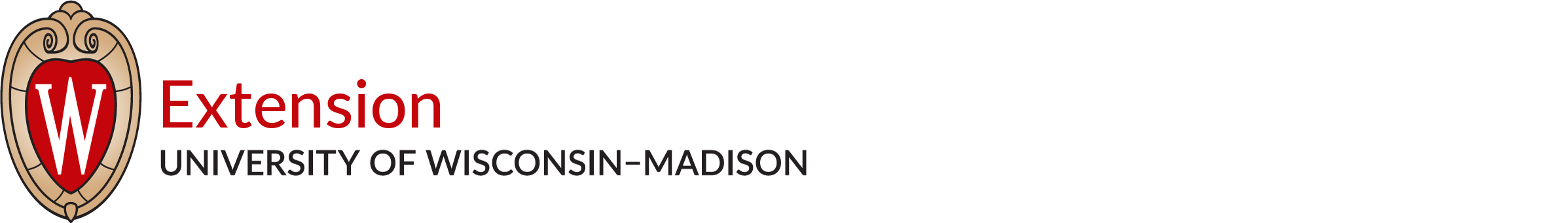 Credit:  Needs Assessment Guidebook for Extension Professionals  2016. Donaldson & Franck. Univ. of Tennessee Extension PB 1938
Why needs assessment?
Gain deeper understanding of the community
Understand the context in a more objective way
Identify both needs and assets
Effectively plan your programming, focus your response
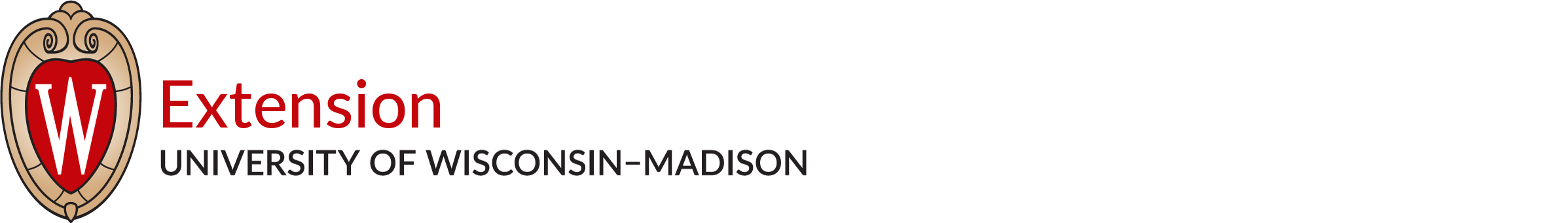 Understand the context
Seek to understand the issue, opportunity, or situation from multiple perspectives.
What is the issue, opportunity, or situation?  Who is defining this?  Who should be?
What things are assumed to be true about the context?
What is the context surrounding the issue, state of affairs, opportunity, and situation?
Who’s needs?
A particular audience (Farmers?  Families?)
A particular geography (County? Community?)
Interface with other key players/stakeholders
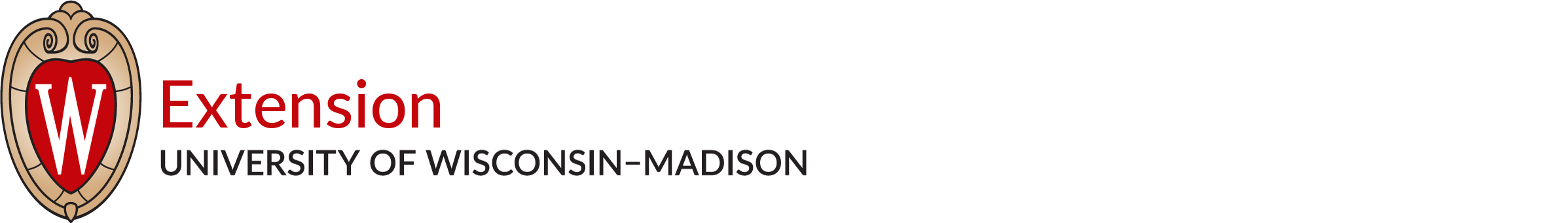 3 Steps to a Needs Assessment
Step 1:  Exploration of existing data
	Keep your exploration focused on the purpose of your needs assessment
	What do you (or others) already know?
	Do you need additional information? 
	Who else needs to be involved?  Consider a Needs Assessment Committee
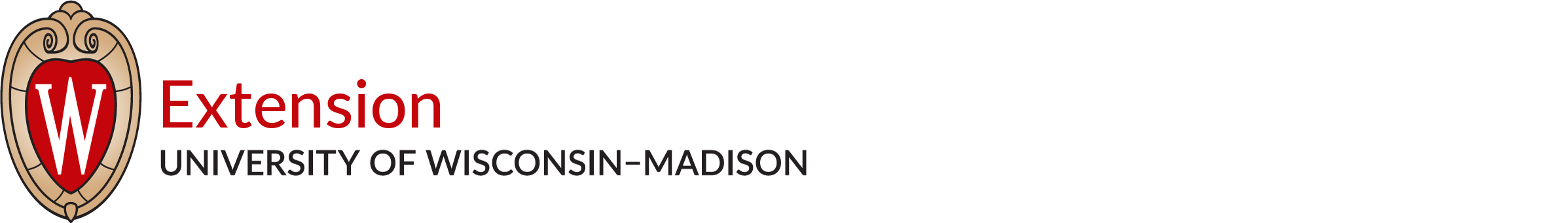 Credit:  Needs Assessment Guidebook for Extension Professionals  2016. Donaldson & Franck. Univ. of Tennessee Extension PB 1938
Using an Need Assessment Committee for needs assessment
Who should be involved?
What is their role?
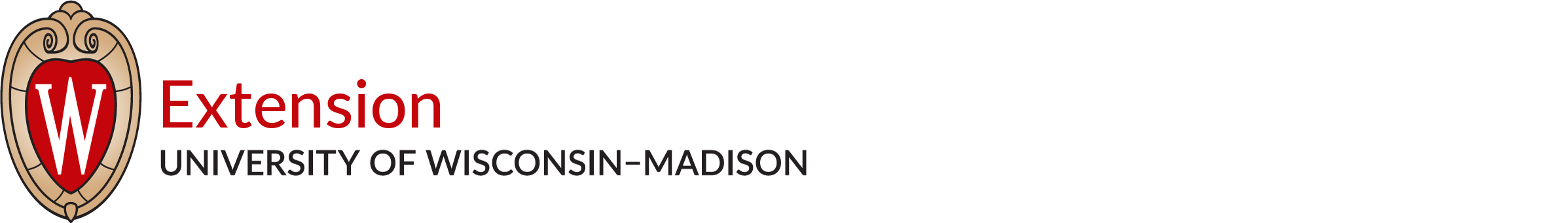 3 Steps to a Needs Assessment
Step 2:  Assessment
	
	What new data do you need?
		
	Who do you commonly get data on needs from?
		
	Who aren’t you currently reaching and how might your learn from them?

	What methods will help you get it?
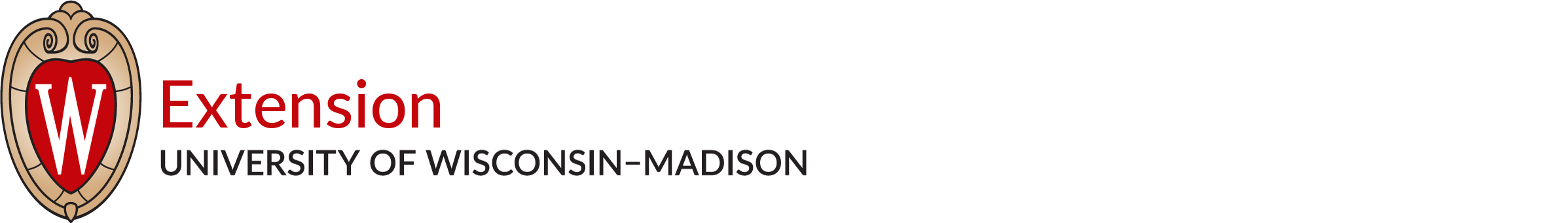 Credit:  Needs Assessment Guidebook for Extension Professionals  2016. Donaldson & Franck. Univ. of Tennessee Extension PB 1938
All methods have strengths and limitations
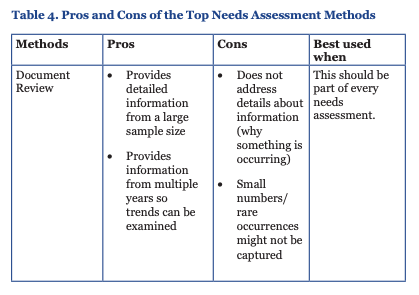 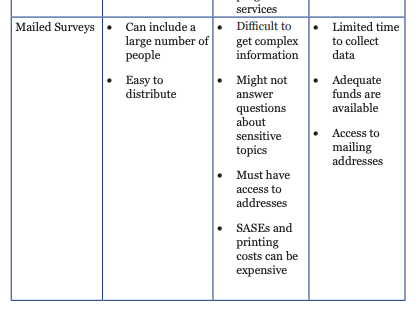 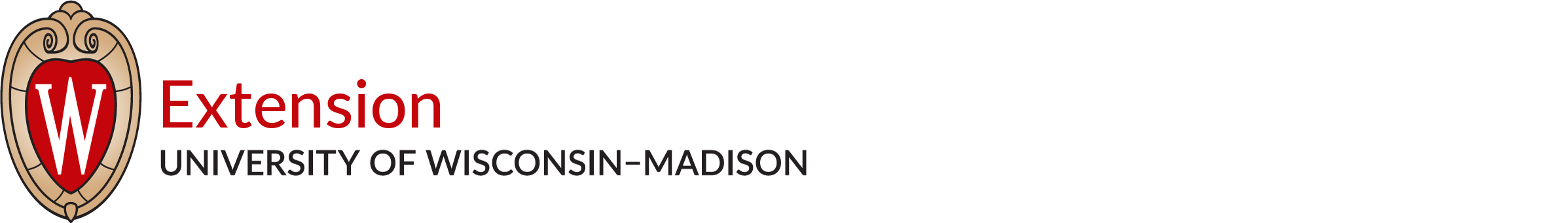 Credit:  Needs Assessment Guidebook for Extension Professionals  2016. Donaldson & Franck. Univ. of Tennessee Extension PB 1938
3 Steps to a Needs Assessment
Step 2, con’t.:  Assessment
	Don’t collect information that you don’t intend to use
	Use multiple methods to triangulate
Pilot your methods
Document what you are learning
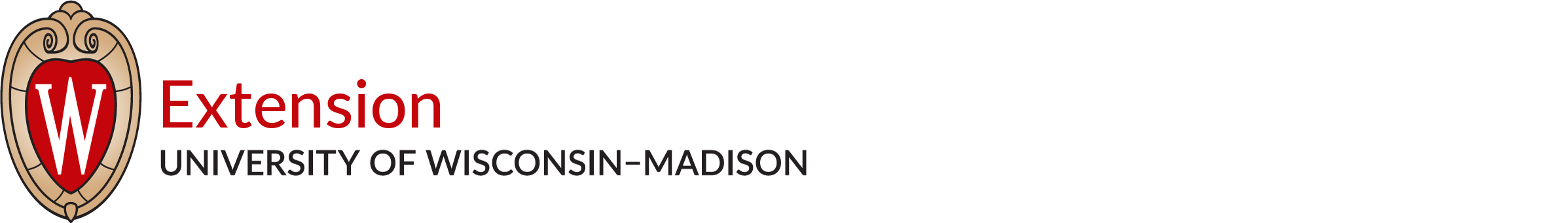 Credit:  Needs Assessment Guidebook for Extension Professionals  2016. Donaldson & Franck. Univ. of Tennessee Extension PB 1938
3 Steps to a Needs Assessment
Step 3:  Utilization
	
This is the concrete tie to program planning
	Use what you learn to set program priorities
	Develop educational response
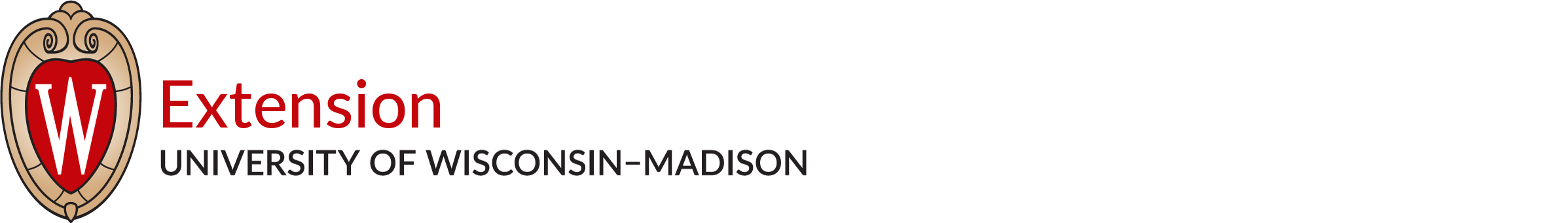 Credit:  Needs Assessment Guidebook for Extension Professionals  2016. Donaldson & Franck. Univ. of Tennessee Extension PB 1938
Cautions and caveats in utilization
Disregarding issues
Allowing undue influence
Focus was too narrow or too broad
Relying on only one data source
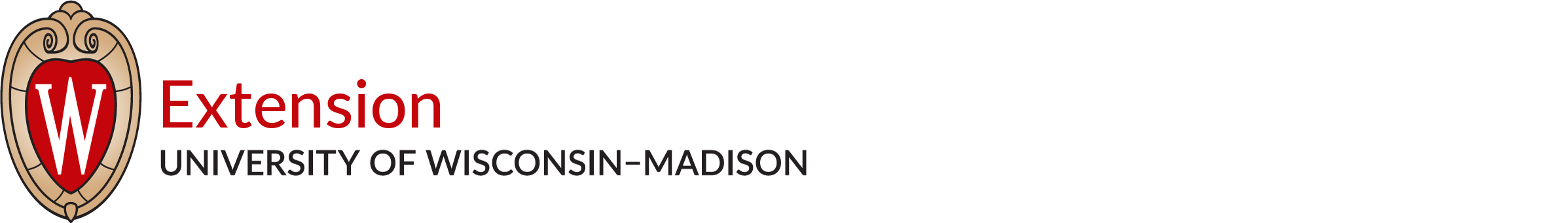 Credit:  Needs Assessment Guidebook for Extension Professionals  2016. Donaldson & Franck. Univ. of Tennessee Extension PB 1938
Resources to help you – Planning Worksheet
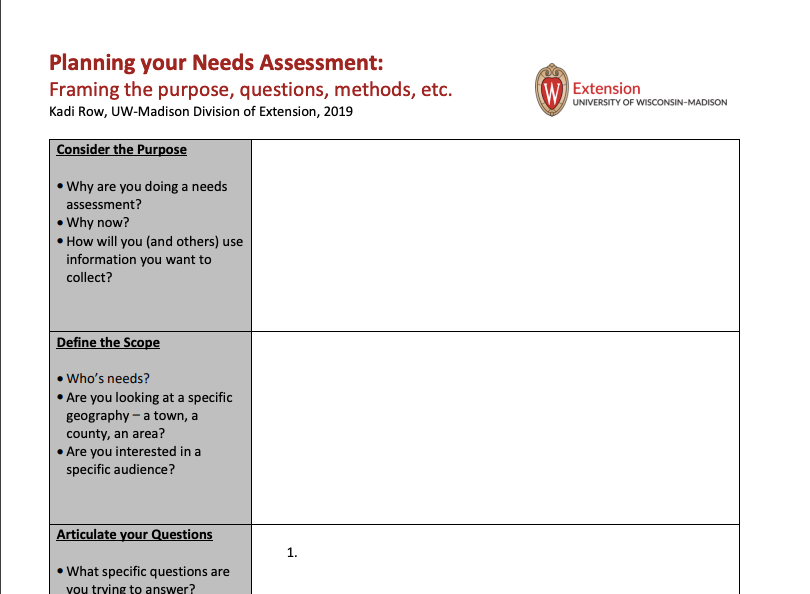 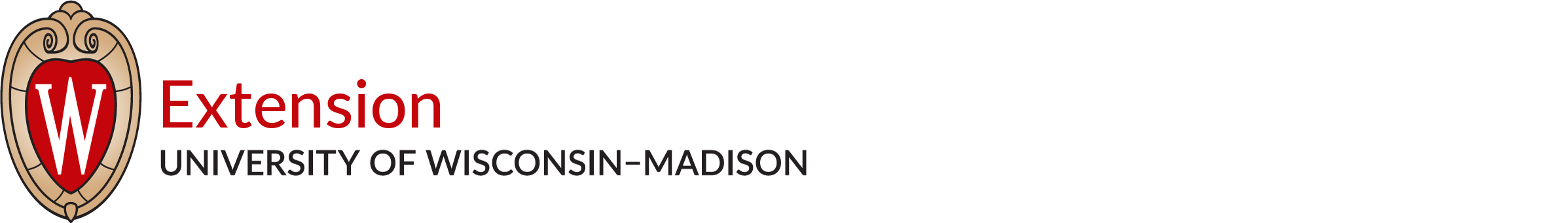 Resources to help you
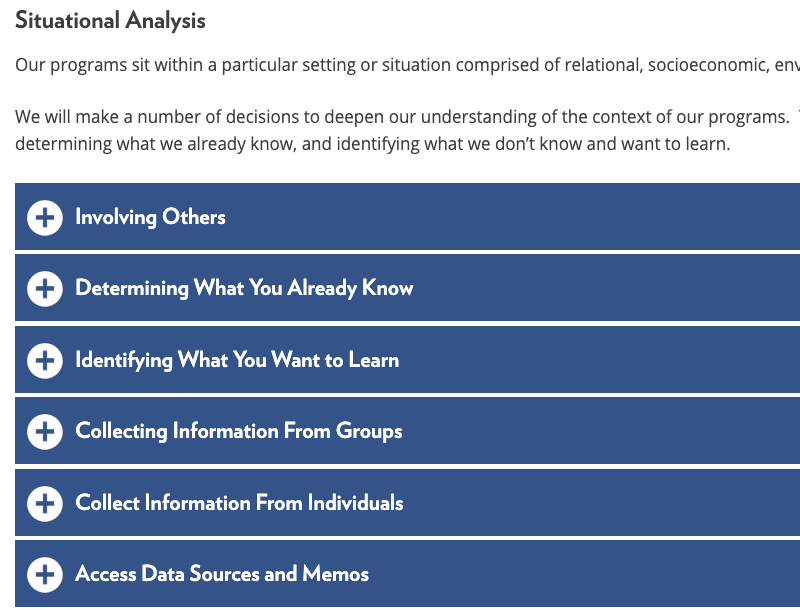 PDE website – UW-Madison, Division of Extension
Needs Assessment Guidebook – UTenn Extension
Program Development 
& Evaluation Specialists
	Josset Gauley (CD and PYD)
	Jenna Klink (HDR)
	Kadi Row (AG and NR)
	Shannon Sparks (HWB)
Colleagues in Extension Office of Access, Inclusion, and Compliance
Your Program Manager
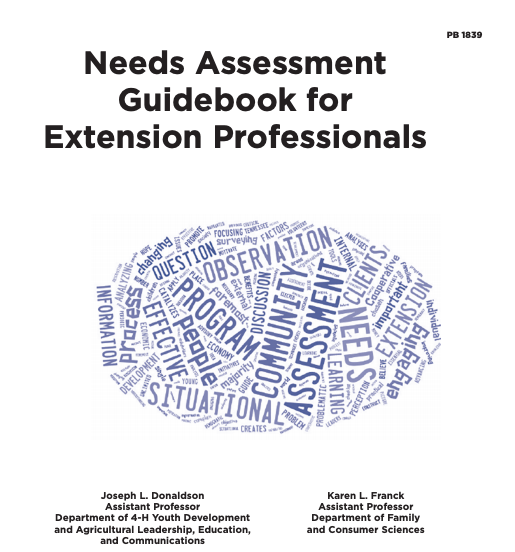 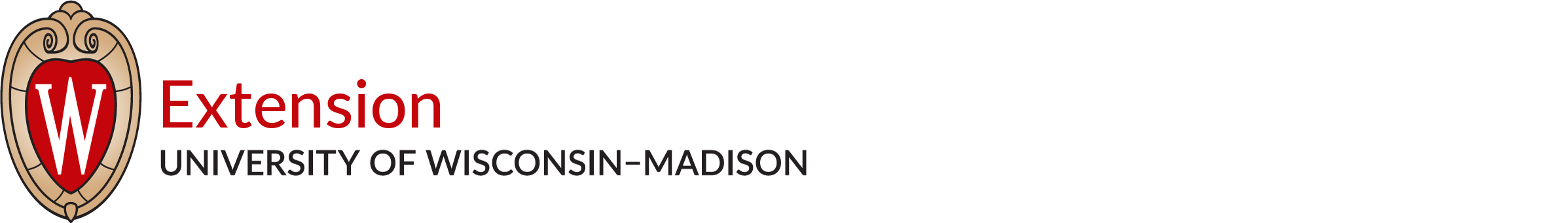 Role of Program Manager
It’s a 2-way street
Program Manager:
	Can help develop methods/tools for needs assessments
	Provides guidance for programmatic response

Local Educators:
	Have local insights to inform Program/Institute plans
	Understand your audience/community
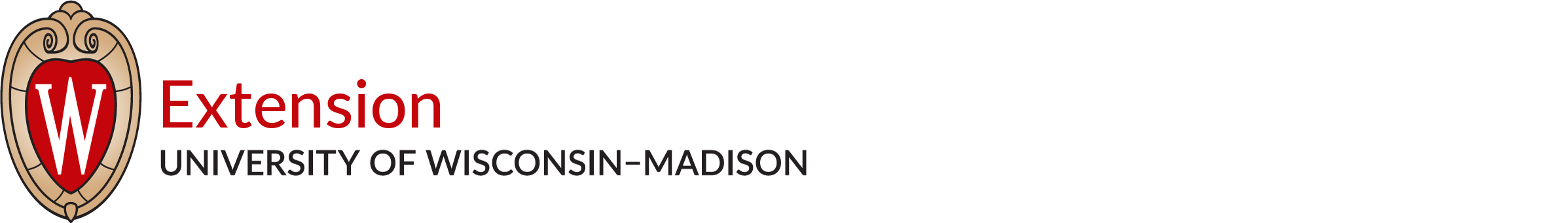 5 key points about Needs Assessments
They are not a one and done
 They are collaborative efforts
 It’s important to have multiple sources
 Assets are as important as needs
 There is help!
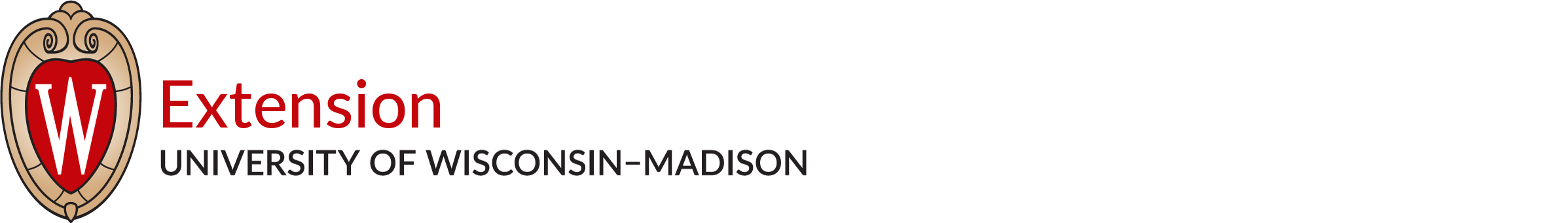 Assessment poll